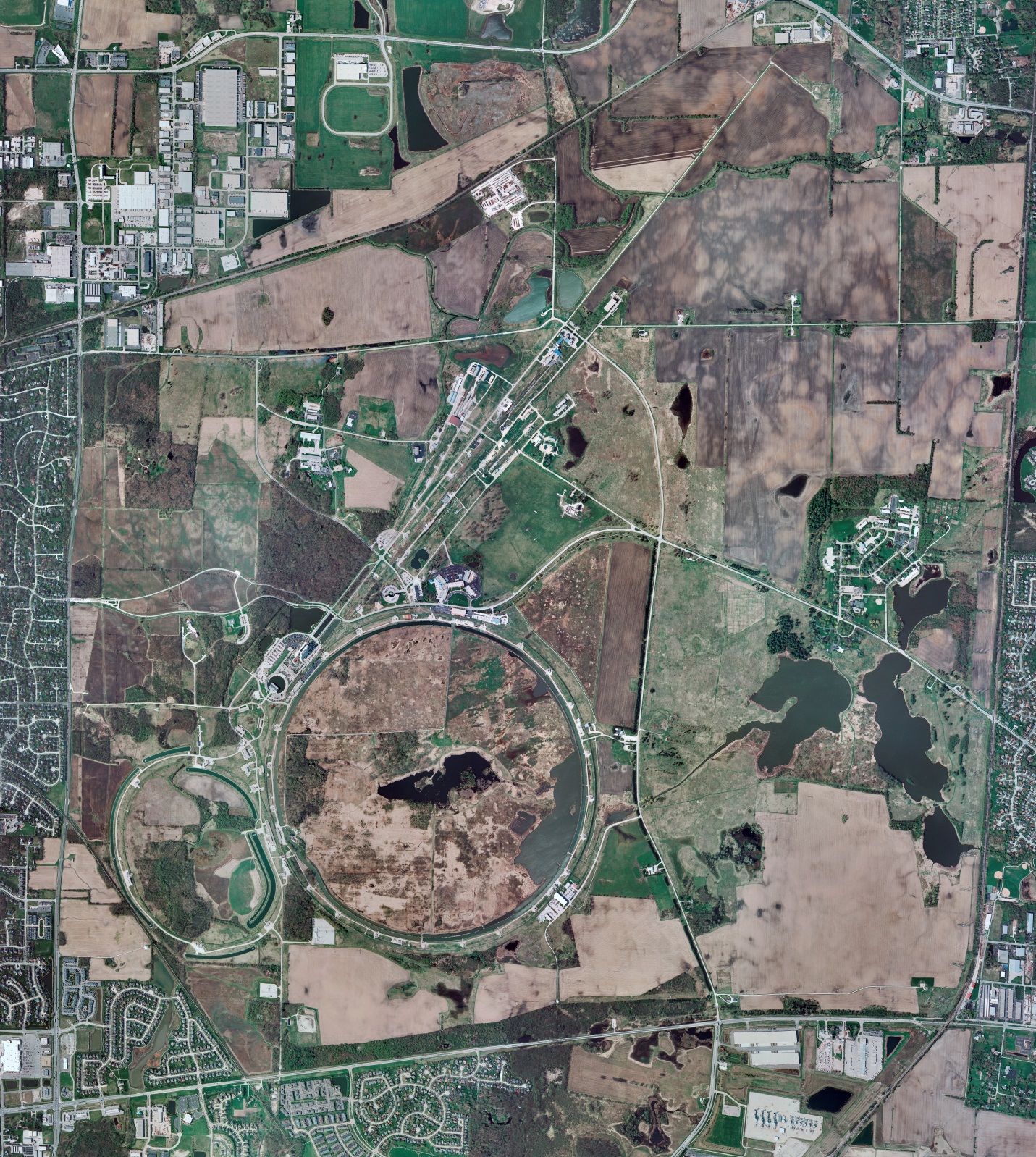 CMTF: SCP cold and running fine
CMTS: HECM31 running fine at 2 K, warmup to RT next week planned
          PIP2IT:   South Stand CM being modified for SSR2 pCM
         North Stand CM empty
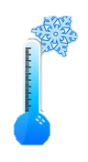 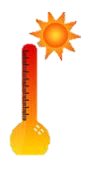 MCTF:  cryo system cold
MDB/HTS: at RT
 MDB/STC: at RT but will be cooled down soon
  MDB Magnet: at RT
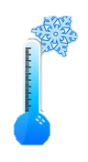 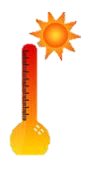 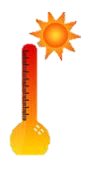 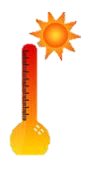 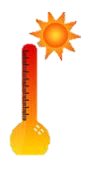 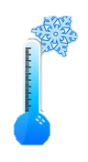 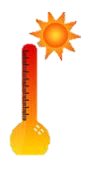 NML/FAST: Cryo system is shut down and isolated for extended shutdown period; 
CC1: at RT
 CC2: at RT
  CM: at RT
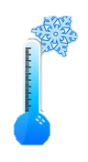 IB1: cryo system running fine on CTi and ALAT CBXs.
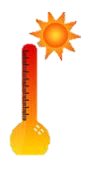 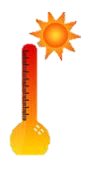 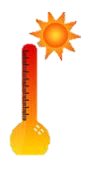 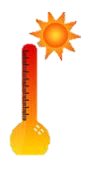 Muon Campus: at RT with comprs off and system depressurized; LN2 system at RT; g-2 Expt Hall at ODH=0 (not ODH area)
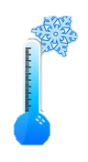 Misc: …